¿Qué estilo te gusta más?
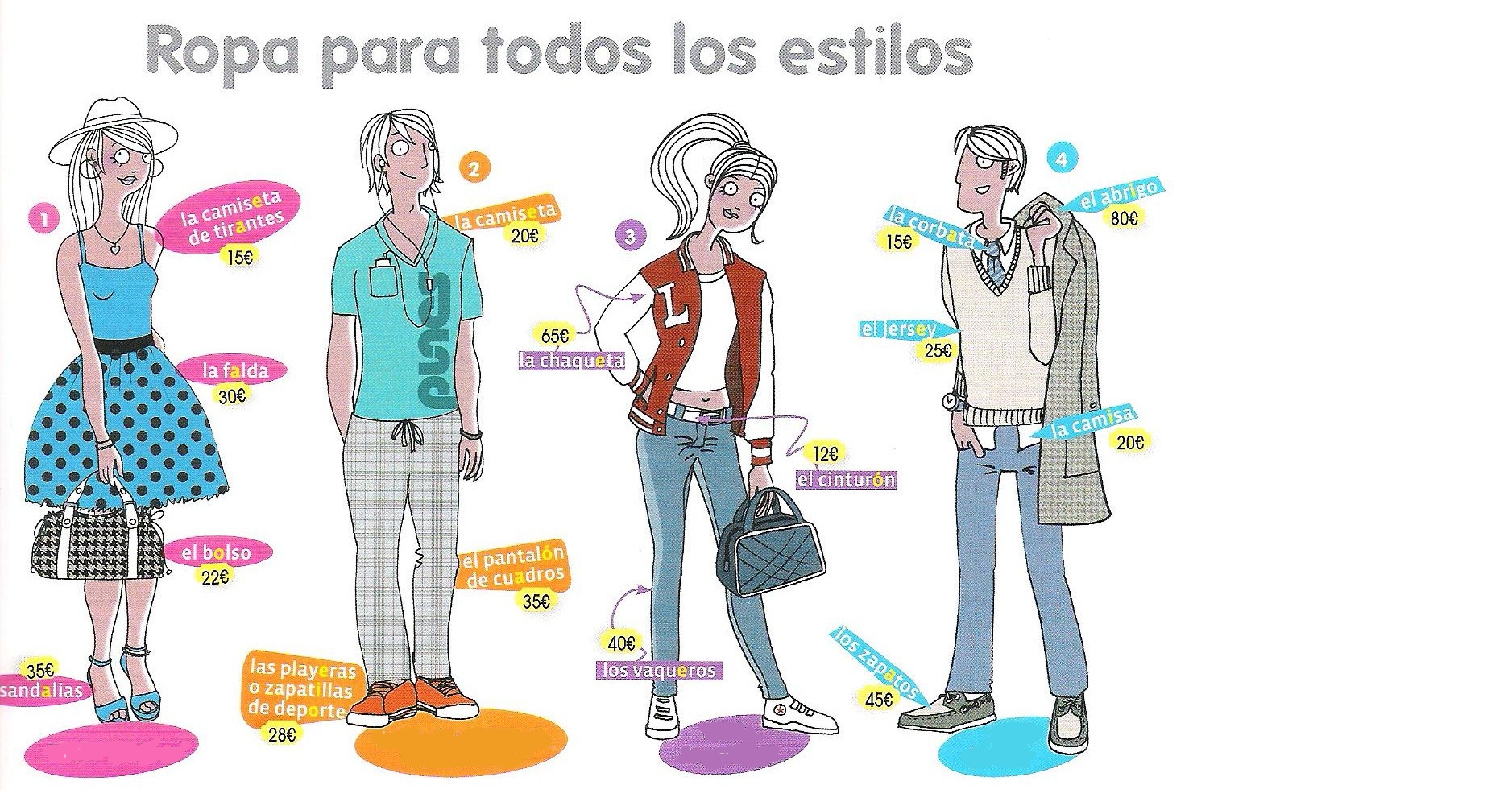 Estilo 
deportista
Estilo « fashion »
Estilo formal
Estilo desenfadado
(décontracté)
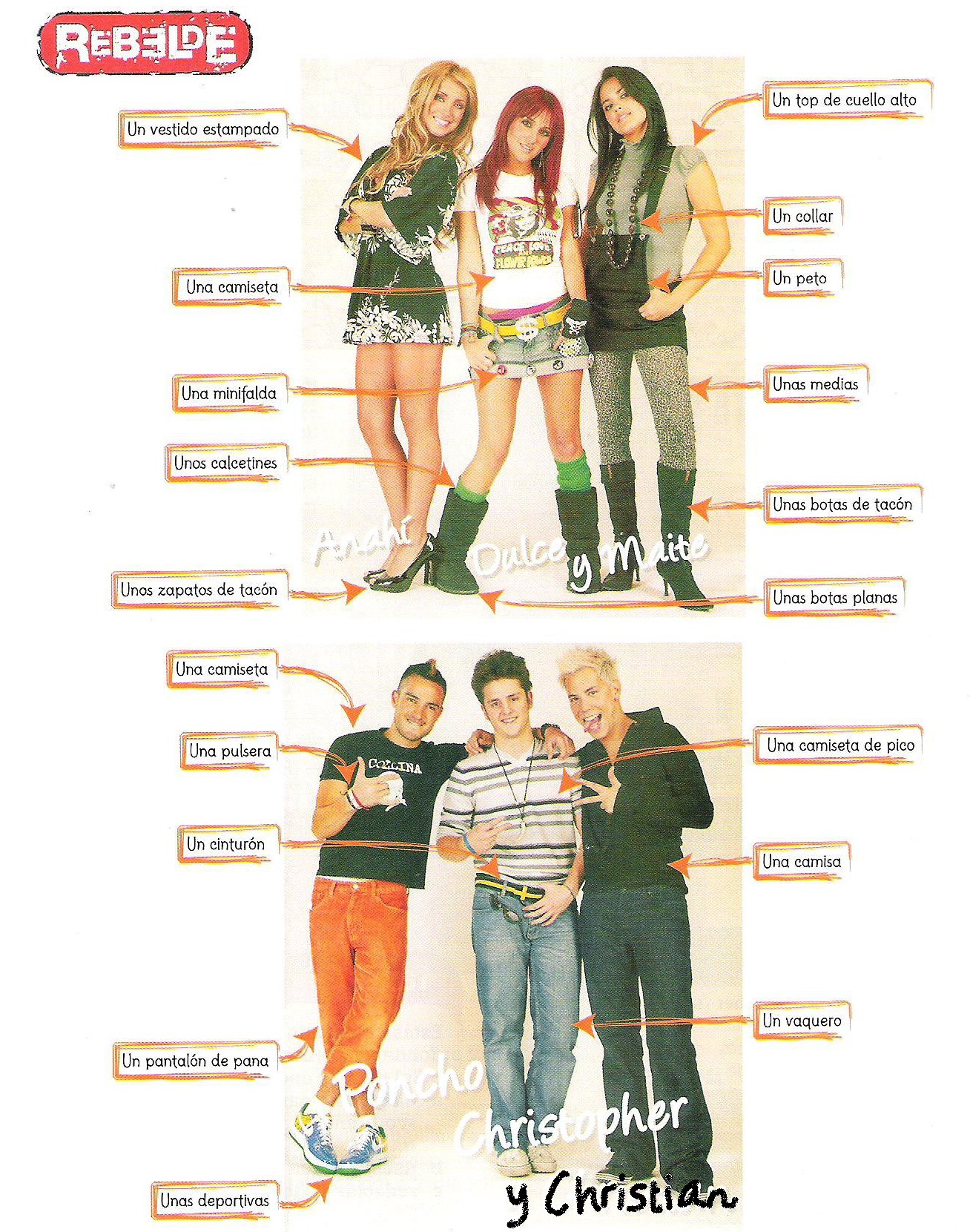 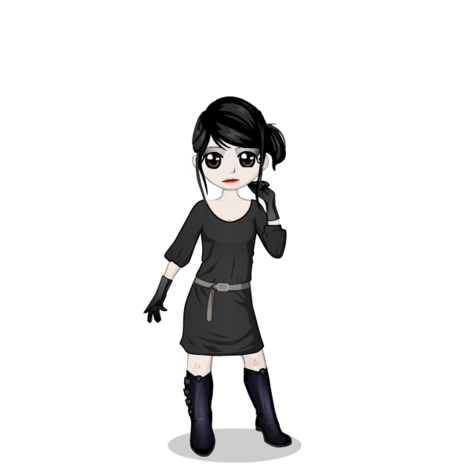 Estilo gótico